ФГБОУ ВО КрасГМУ им. В.Ф. Войно-Ясенецкого  Минздрава России
Кафедра-клиника стоматологии детского возраста и ортодонтии
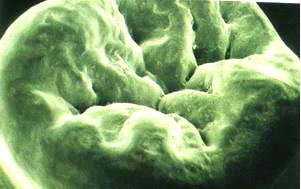 Тема: Герметизация фиссур, как метод первичной профилактики кариеса зубов
доц., к.м.н.Ящук В.О.
Красноярск
План лекции
Цель лекции
Задачи:
Герметизация фиссур временных зубов:
Герметизация фиссур временных зубов (Серебрение):
Действующие вещества: серебро азотнокислое (нитрат серебра), восстановитель серебра.
 Механизм действия: проникая в макро- и микроканальцы твердых тканей зуба, серебро восстанавливается и заполняет просвет дентинных канальцев в виде густо расположенных зерен. Обладает бактерицидным действием, обеспечивая подавляющее воздействие на ферменты, разрушающие минеральные вещества молочных зубов.
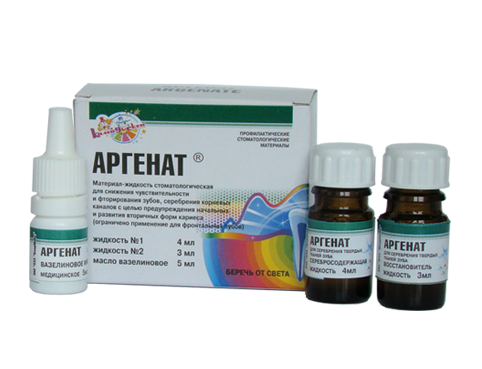 Герметизация фиссур временных зубов (Серебрение+фторирование):
Действующее вещество: диамин фтористого серебра,
Механизм действия: преобразование ионов кальция и ортофосфат-ионов гидроксиапатита зуба в мелкодисперсные кристаллы ортофосфата серебра и фтористого кальция, укрепляющие структуру дентина, коагулируя протеины органической составляющей дентина и блокируя проникающие полости твердых тканей зуба.
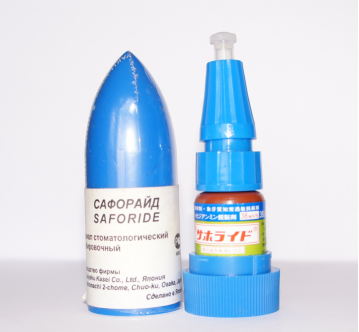 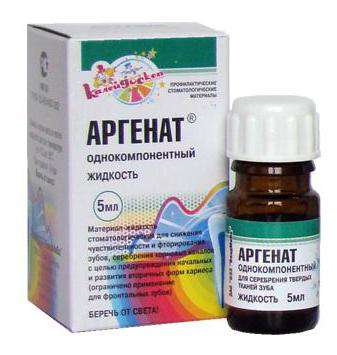 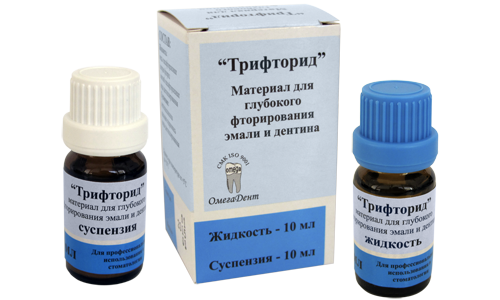 Герметизация фиссур временных зубов (Глубокое фторирование):
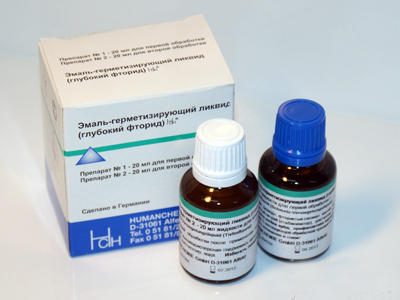 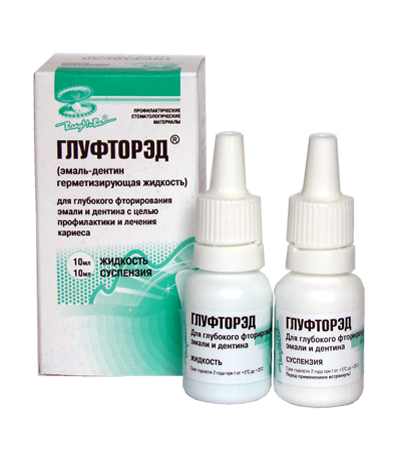 Герметизация фиссур временных зубов (Глубокое фторирование):
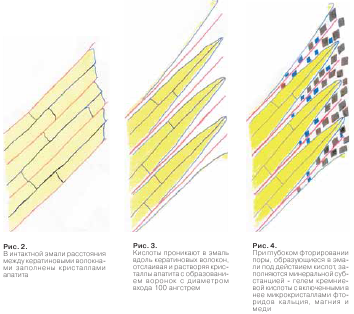 Действующее вещество:
Жидкость: безводный фтористый силикат магния, безводный фтористый силикат меди-||, фтористый натрий (в качестве стабилизатора), дистиллированная вода. Суспензия: гидроокись кальция высокодисперсная, метилцеллюлоза, дистиллированная вода. 
Механизм действия: Тифенфлюорид в сочетании с гидроокисью кальция высокодисперсной, наносимые последовательно образуют субмикроскопические кристаллики CaF2 (50 А) внутри пор разрыхленной эмали. Частицы фторидов кальция и магния упакованы гелем кремниевой кислоты и защищены от механических воздействий, что обеспечивает пролонгированный эффект фторирования (до 2 лет).
Герметизация фиссур временных зубов (покрытие СИЦ):
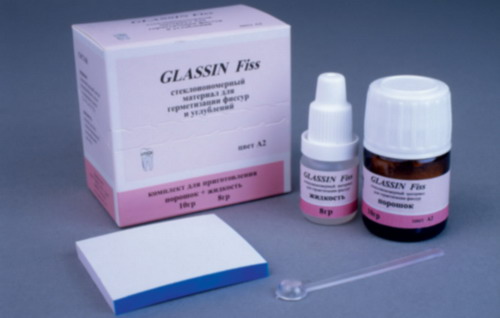 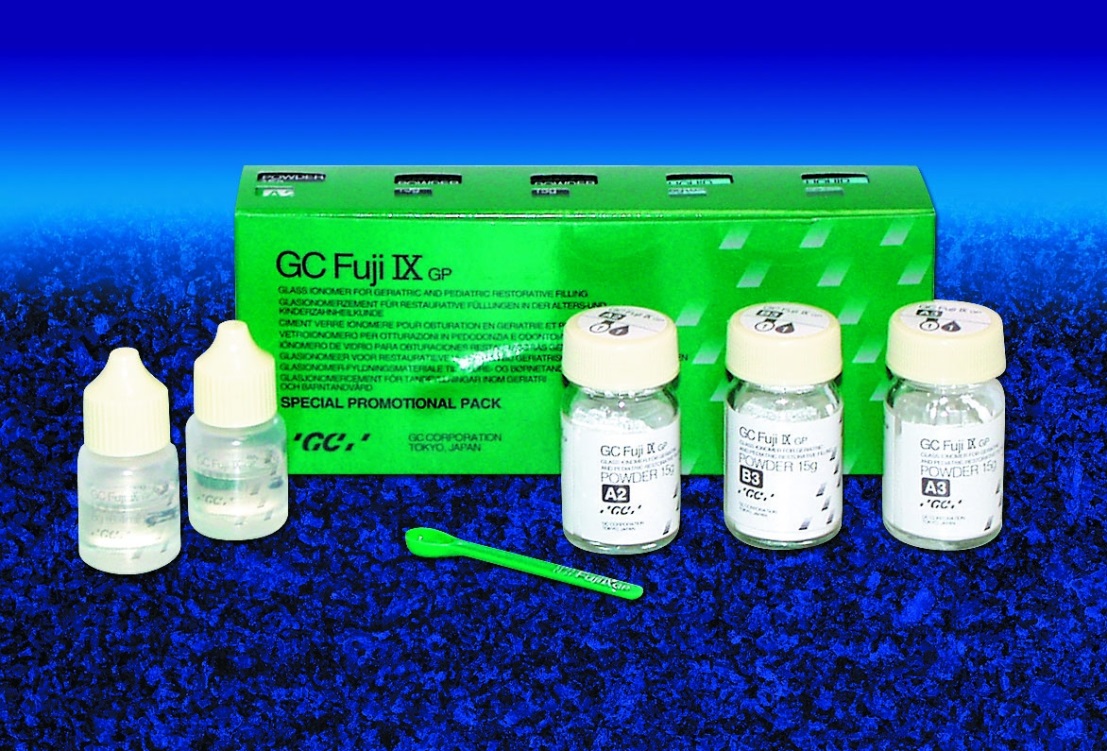 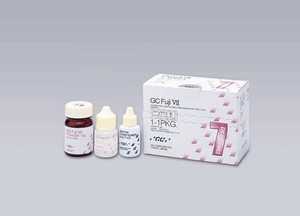 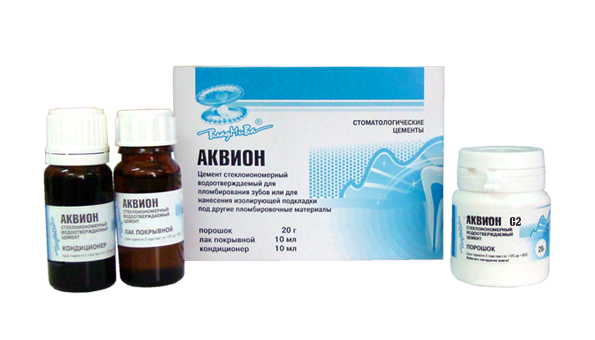 Герметизация фиссур временных зубов (покрытие СИЦ):
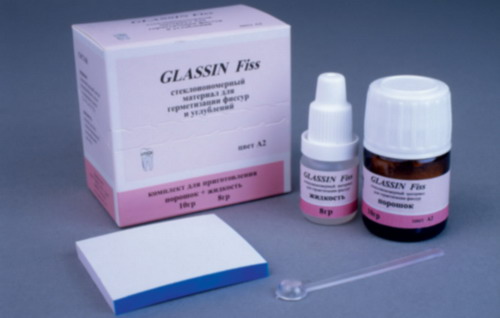 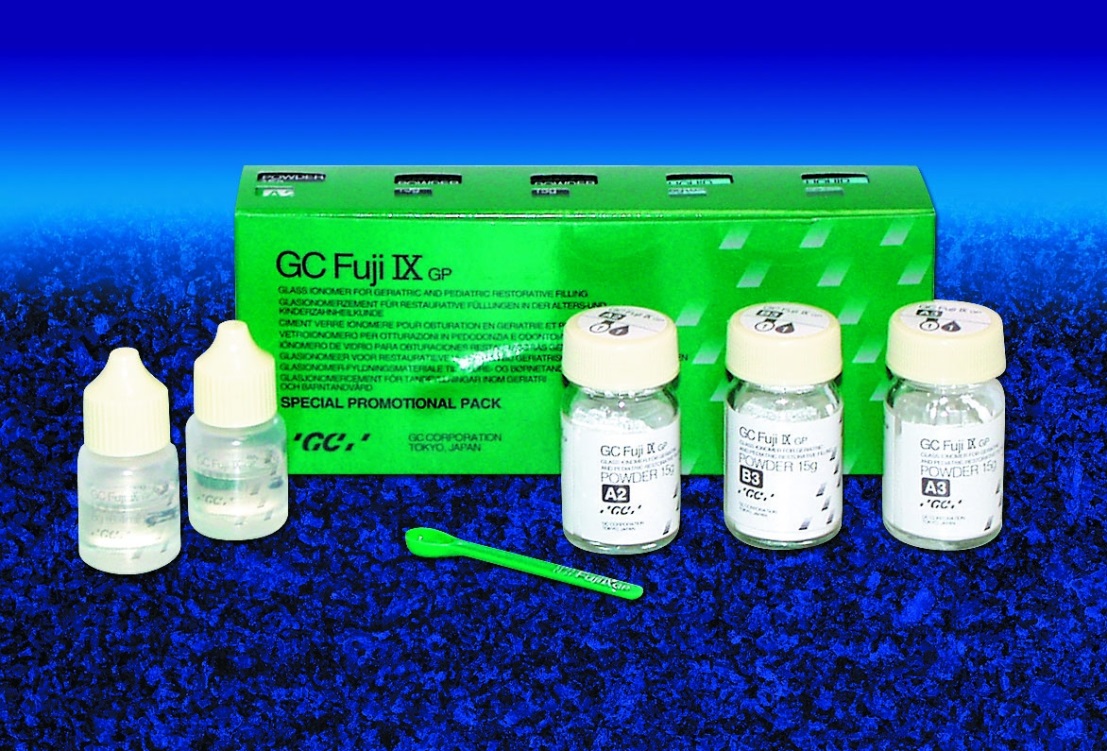 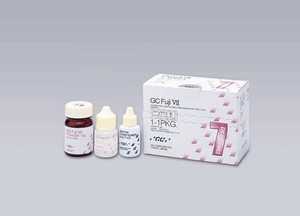 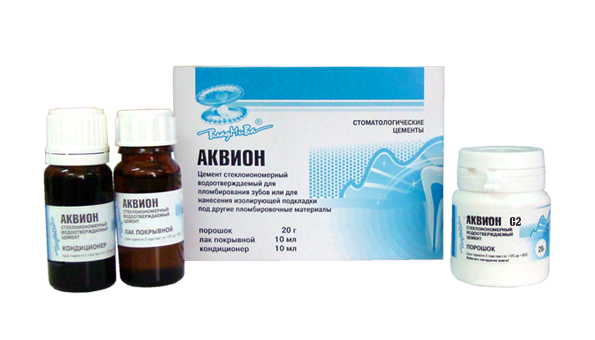 Герметизация фиссур временных зубов (покрытие СИЦ):
Стеклоиономерные цементы, обладают рядом уникальных свойств: биосовместимость, самоадгезия, длительное фторовыделение.Механизм действия: Порошок фторалюмосиликата вступает в реакцию с жидкостью - полиакриловой кислотой; после отверждения цемента ионы фтора оказываются не связаны с основной массой материала, диффузно заполняя его. Ионы фтора могут свободно диффундировать в твердые ткани зуба, оказывая кариесостатический эффект. При этом структура стеклоиономерного цемента не ослабевает. В течение первого года службы стеклоиономерной реставрации фторовыделение максимально. В дальнейшем эффект фторовыделения снижается, и если цемент не перекрыт композитным материалом, т. е. имеет контакт с ротовой жидкостью, происходит поглощение массой цемента ионов фтора из смешанной слюны. Источниками фтора в данном случае будут являться зубные пасты, содержащие фтор, ополаскиватели полости рта, фторлаки, мусс для зубов и т. д.
Герметизация фиссур временных зубов (покрытие СИЦ):
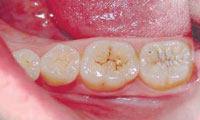 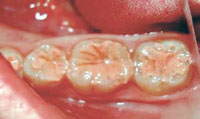 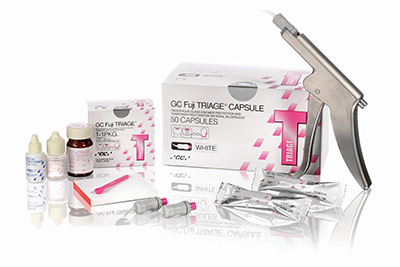 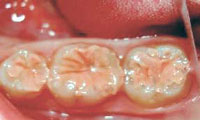 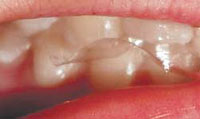 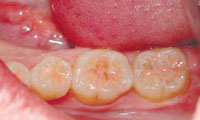 Герметизация фиссур постоянных зубов:
Герметизация фиссур постоянных зубов:
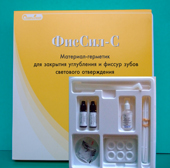 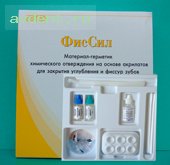 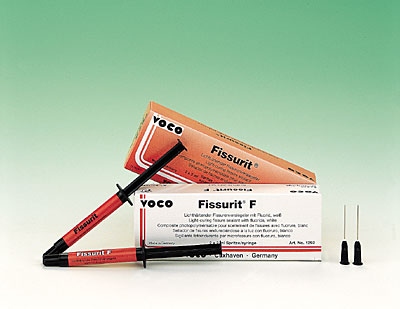 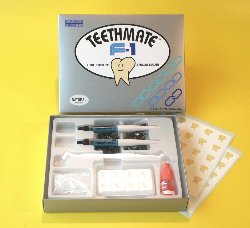 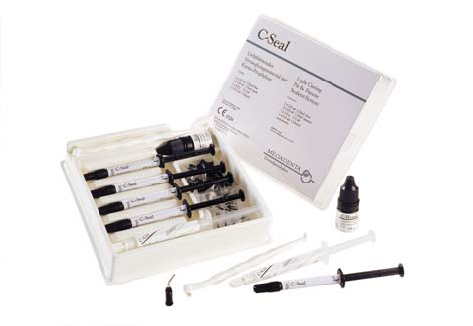 Герметизация фиссур постоянных зубов:
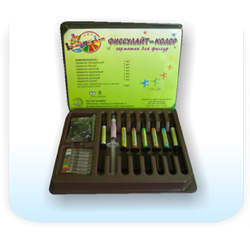 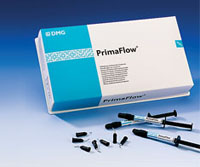 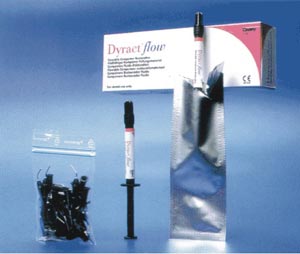 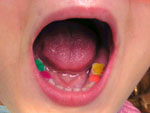 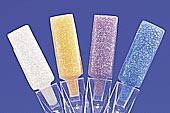 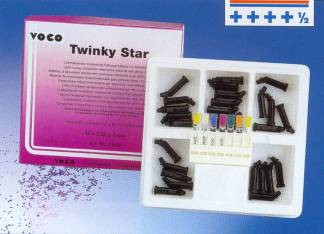 Герметизация фиссур постоянных зубов(подготовка фиссуры):
Герметизация фиссур постоянных зубов(подготовка фиссуры - фиссуротомия):
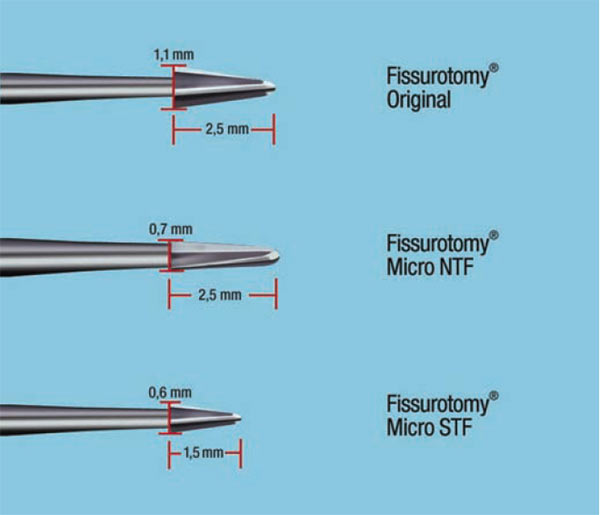 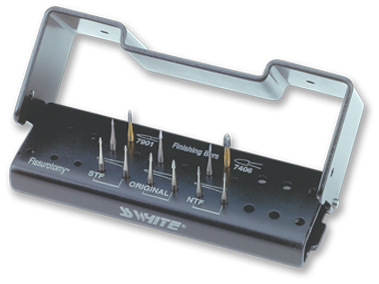 Герметизация фиссур постоянных зубов(подготовка фиссуры - фиссуротомия):
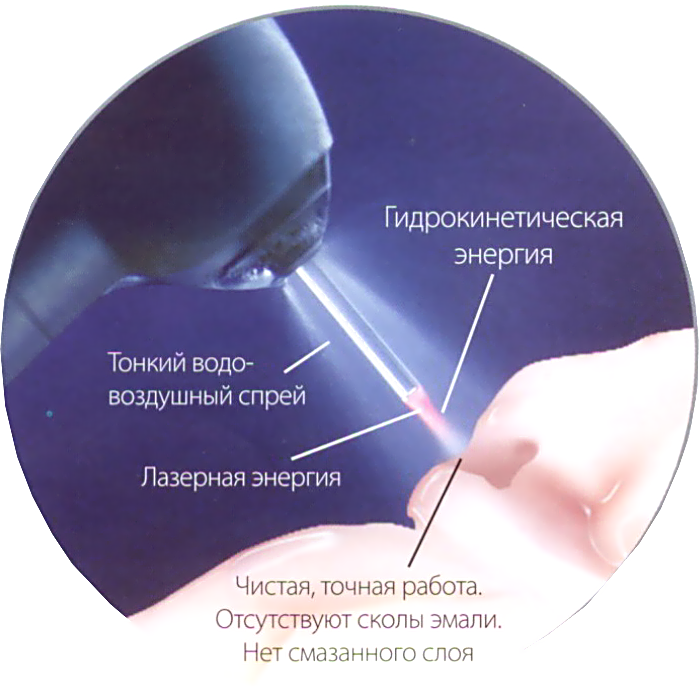 Герметизация фиссур постоянных зубов(подготовка фиссуры - стерилизация):
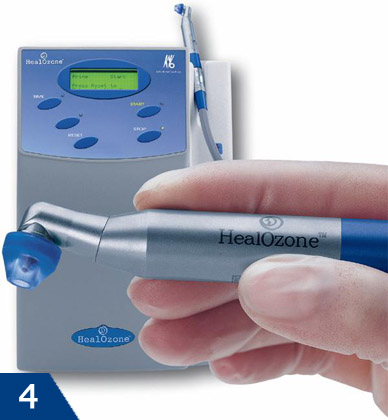 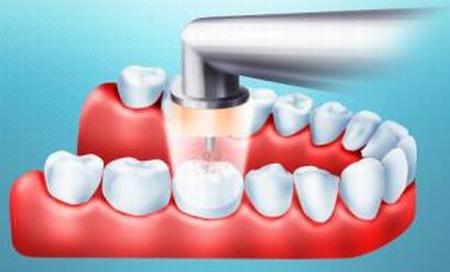 Оценка качества классической герметизации фиссур
Оценка сохранности герметика
Зубы с герметиками принято осматривать через 6, 12, 18 и 24 месяца после герметизации!
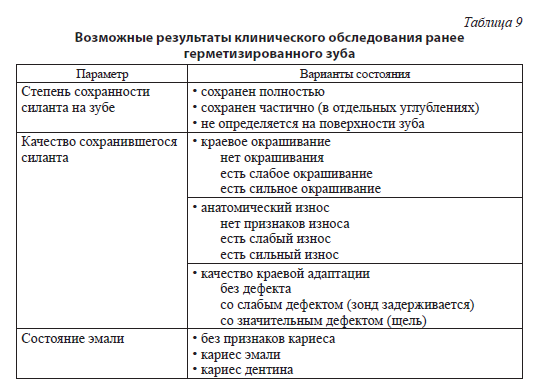 Основная литература: 
Пропедевтическая стоматология [Электронный ресурс] : учеб. для мед. вузов / ред. Э. А. Базикян, О. О. Янушевич. - 2-е изд., доп. и перераб. - М. : ГЭОТАР-Медиа, 2013. 
Пропедевтическая стоматология [Электронный ресурс] : учебник / Э. С. Каливраджиян, Е. А. Брагин, С. И. Абакаров [и др.]. - М. : ГЭОТАР-Медиа, 2014. 
Дополнительная литература: 
Биологическая химия. Биохимия полости рта [Электронный ресурс] : учебник / Т. П. Вавилова, А. Е. Медведев. - М. : ГЭОТАР-Медиа, 2016. 
Биохимия тканей и жидкостей полости рта : учеб. пособие для студентов мед. вузов / Т. П. Вавилова. - 2-е изд., испр. и доп. - М. : ГЭОТАР-Медиа, 2012. - 208 с. : ил. 
Неотложная помощь в стоматологии [Электронный ресурс] : рук. для врачей / А. Б. Бичун, А. В. Васильев, В. В. Михайлов. - М. : ГЭОТАР-Медиа, 2016. 
Стоматология. Запись и ведение истории болезни [Электронный ресурс] : руководство / ред. В. В. Афанасьев, О. О. Янушевич. - 2-е изд., испр. и доп. - М. : ГЭОТАР-Медиа, 2013. 
Стоматология. Нейростоматология. Дисфункции зубочелюстной системы [Электронный ресурс] : учеб. пособие / Л. С. Персин, М. Н. Шаров. - М. : ГЭОТАР-Медиа, 2013.
Терапевтическая стоматология [Электронный ресурс] : учеб. пособие / И. К. Луцкая. - Минск : Вышэйшая школа, 2014. 
Терапевтическая стоматология [Электронный ресурс] : нац. рук. / гл. ред. Л. А. Дмитриева, Ю. М. Максимовский. - 2-е изд., перераб. и доп. - М. : ГЭОТАР-Медиа, 2015. - 888 с. : ил. 
Терапевтическая стоматология [Электронный ресурс] : учебник. В 3 ч. Ч. 1. Болезни зубов / ред. Е. А. Волков, О. О. Янушевич. - М. : ГЭОТАР-Медиа, 2015. 
Терапевтическая стоматология [Электронный ресурс] : учебник. В 3 ч. Ч. 2. Болезни пародонта / ред. Г. М. Барер. - М. : ГЭОТАР-Медиа, 2015.
  Терапевтическая стоматология. Кариесология и заболевания твердых тканей зубов. Эндодонтия [Электронный ресурс] : рук. к практ. занятиям: учеб. пособие / Ю. М. Максимовский, А. В. Митронин ; ред. Ю. М. Максимовский. - М. : ГЭОТАР-Медиа, 2016.
Благодарю за внимание